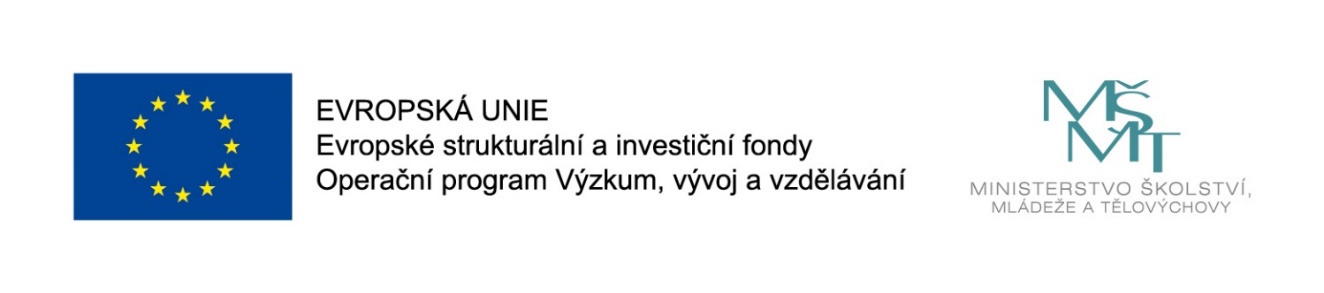 VELKÉ GYNEKOLOGICKÉ OPERACE
CZ.02.2.69/0.0/0.0/16_015/0002400
ROZVOJ VZDĚLÁVÁNÍ NA SLEZSKÉ UNIVERZITĚ V OPAVĚ
VELKÉ GYNEKOLOGICKÉ OPERACE
Doc. PhDr. Yvetta Vrublová, Ph.D.
VELKÉ GYNEKOLOGICKÉ  OPERACE
ovarectomie
cystectomie
resekce ovarií
salpingectomie
hysterectomia simplex
hysterectomia cum adnexectomiam
supravaginální amputace těla děložního
metroplastika(při VVV dělohy)
enukleace solitárního myomu
NEJČASTĚJŠÍ OPERATIVNÍ DIAGNÓZY
Myomektomie
Hysterktomie
Ovarektomie
Kolpektomie
Vulvektomie
Radikální hysterektomie – Wertheim, Meigs
Trachelektomie
Lymfadenektomie
Omentektomie
TYPY OPERAČNÍCH PŘÍSTUPŮ
1. cestou abdominální ( břišní) z řezu: dolní střední laparotomie, nebo tzv. příčný řez Pfannestielův

2. Laparoskopicky asistovaná hysterektomie LAHV

3. cestou vaginální (poševní): malé gynekologické zákroky
vaginální hysterektomie simplex
poševní plastiky
4. Operace na vulvě – radikální vulvektomie
Operace na zevních rodidlech
Excize (vyříznutí) - získání materiálu na histologické vyšetření, odstranění ohraničených změn na vulvě či cervixu.
Discize (rozříznutí) - řez při atrézii hymenu
Extirpatio cystis vestibularis major (glandulae Bartholini) - chirurgické odstranění cysty Bartholiniho žlázy.
Prostá vulvektomie - odstranění zevních rodidel postižené rakovinou nebo dysplastickými změnami.
Operace v pochvě
Enucleatio (vyloupnutí cysty nebo myomu) - odstranění prostřednictvím rozříznutím pouzdra na děložním hrdle/ pochvě ohraničenými útvary a poté ranou plochu ošetříme stehy.
Colporrhapia anterior - plastická úprava přední poševní stěny.
Colpoperioplastica - plastika zadní poševní stěny pochvy, hráze a svalů.
Neoplastica vaginae - při agenezi pochvy vytvoříme novou plochu.
Colpocleisis - uzávěr pochvy při prolapsu u starších žen, jedná se o náhradu plastiky přední a zadní poševní stěny.
Vaginofixatio Amreich II. - Richter - řeší prolaps pahýlu vaginální cestou, jde o závěs pahýlu k ligamentu sacrospinosum.
Operace na děloze
Hysterectomia vaginalis - odstranění dělohy poševní cestou většinou spojena s plastikou pochvy. Indikuje se při sestupu a výhřezu dělohy s následkem inkontinence moči. 
Conysatio cervicis - kruhovité vytětí exocervixu s konusem. 
Amputatio portionis vaginalis uteri - odstranění vaginální části děložního hrdla. 
Curettage děložního hrdla - jedná se o výškrab cervikálního hrdla kyretou. Používá se i frakcionová kyreta- výškrab dutiny děložní po sondáži a dilataci cervikálního kanálu kovovými dilatátory. V porodnictví se poté používají tupé kyrety při odstraňování plodového vejce či jeho zbytku v děloze - nejtupější z nich je Bummova kyreta. 
Trachelotomia - rozšíření děložního hrdla tam, kde nestačí dilatace cervixu při vznikajícím myomu.
Abdominální operace
Enucleatio (myomatis) - jedná se o konzervativní operaci vedenou laparoskopicky, kdy se odstraní nezhoubný nádor (myom).

Amputatio corporis uteri supravaginalis - odstranění děložního těla v místě isthmu. Ponechá se supravaginální a vaginální část děložního hrdla.

Hysterectomia abdominalis - odstranění celé dělohy včetně děložního hrdla. Pokud zde necháváme adnexa jde o operaci hysterectomia sine adnexectomia. Tato operace se provádí z důvodu nezhoubných nádorů dělohy či její poranění.

Hysterectomia abdominalis cum adnexectomia bilateralii - odstranění dělohy i s děložními adnexy. Tato operace se prování pro zhoubné nádorové bujení dělohy i děložního hrdla v počátečních stádiích, či při rozsáhlé endometrióze a zánětech.

Rozšířená hysterectomie = panhysterectomia. Zde odstraňujeme dělohu, adnexa, vazivo v okolí dělohy i s regionálními uzlinami a 1/3 pochvy.
Operace na adnexech
Salpingectomia - odstranění vejcovodů. Může se provádět jako samostatný výkon při mimoděložním těhotenství.
Adnexectomia - odstranění adnex.
Ovariectomia - odstranění ovarií.
Ventrosuspensio uteri - jde o řešení deviace dělohy, kdy provádíme její závěs za ligamentum teres uteri.
Vesicopexis, uretropexis - operační úprava úhlu mezi močovým měchýřem a močovou trubicí zavěšením.
Ampullolysis tubae - zde provádíme rozpreparování srůstu a tím vejcovod zprůchodníme.
Neostomia tubae - rozříznutí uzavřeného vejcovodu u hydrosalpingu a vytvoření tak nového ústí vejcovodu.
Resectio cuneiformis ovarii - klínovitá resekce ovaria.
Lysis adhesionum - zde provádíme rozrušení srůstů.
Sterilisato chirurgica - vyřazení vejcovodu z jeho funkce formou ligatury nebo přestřižením vejcovodu.
Operace v gynekologické urologii
Colpopexis - jde o colpopexis podle Burche, operace probíhá v reciově prostoru. 
V průběhu operace zachytíme parauretrálně v místě přechodu močový měchýř do uretry. Pubocervikální fascii a přední stěnu pochvy poté fixujeme k hornímu okraji symfýzy k ligamentu Cooperi na obou stranách.
 
Urethropexis - jde o urethropexis podle Pereyra- Stamey - Raz, při operaci je snaha o suspenzi uretrovezikální junkce za symfýzu. Parauretrálně fixované nevstřebatelné stehy na obou stranách protáhneme vzhůru za symfýzu a zauzlíme nad fascií. 

Sling operation - při této operaci provádíme závěs hrdla močového měchýře smyčkou, tím zavěsíme a provedeme kompresi uretry.
staging karcinomu děložního čípku
T1, FIGO I – nádor postihuje pouze děložní hrdloT2, FIGO II – nádor zasahuje mimo dělohuT3, FIGO III – nádor postihuje pánevní stěnu nebo dolní 1/3 pochvyT4, FIGO IVA – nádor postihuje měchýř nebo rektum nebo zasahuje mimo malou pánev
Dlouhodobá  předoperační  příprava
Krevní vyšetření – biochemické (jaterní testy, ionty, urea, kreatinin), hematologické (KO + diff.), hemokoagulační (QUICK, APTT, KS a Rh faktorVyšetření moči – MOČ + sedimentEKG, RTG SRDCE + PLIC

SONO, ENDOSKOPIE
Krátkodobá předoperační příprava
Od půlnoci nejíst, nepít, nekouřit (6 – 8 hodin lačný), vyprázdnění
Příprava operačního pole – očištění, oholeníKonzultace s anesteziologem, následné určení premedikace a anestezie
Nácvik pohybů na lůžku, odkašlávání, posazování, vstávání, podání večerní premedikace
BEZPROSTŘEDNÍ  PŘÍPRAVA
Kontrola celkové hygieny, odlíčení a nehtů
Zavedení periferního žilního katetru,  bandáž DK
Ráno bez snídaně (diabetici 10% glukóza a aplikace inzulínu)
Vyprázdnění, změření fyziologických funkcí, podání premedikace
Před odvozem na sál převléknout do jednorázového anděla
POOPERAČNÍ PÉČE
Dospávací pokoj, JIP
Sledování fyziologických funkcí, monitorování bolesti,
Sledování bilance tekutin, odpad z drénů, operační rány, krvácení z rodidel
 sledování invazivních vstupů
POOPERAČNÍ PÉČE
Sledování výsledků krevních vyšetření
Vertikalizace dle stavu  - do 24 hodin
Miniheparinizace
Péče o operační ránu
PŘEKLAD PACIENTKY A EDUKACE
Sledování odchodů plynů
Sledování operační rády
Sledování močení a vyprazdňování
Mobilizace
Realimetace
Edukace
DĚKUJI ZA POZORNOST